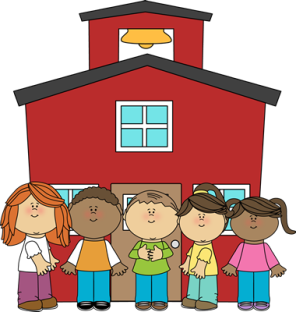 SEPTEMBRE 2017
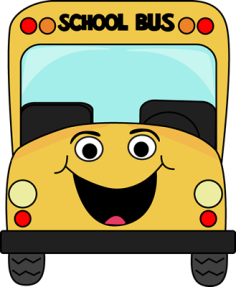 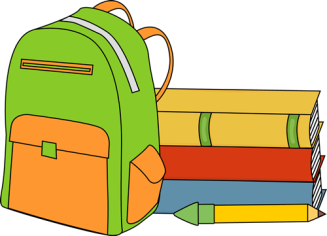 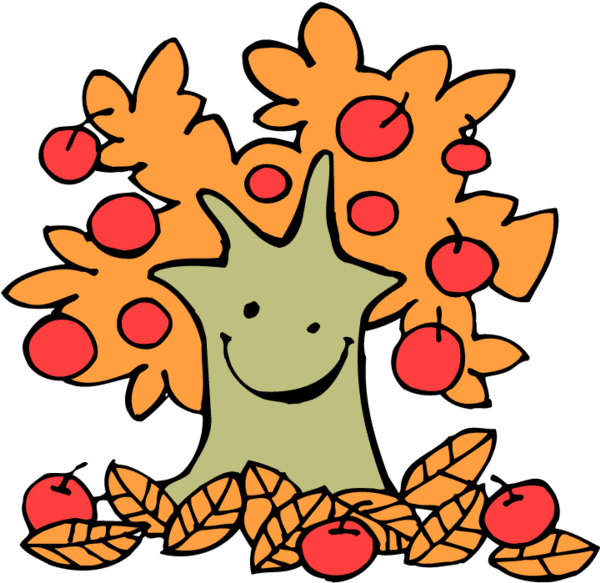 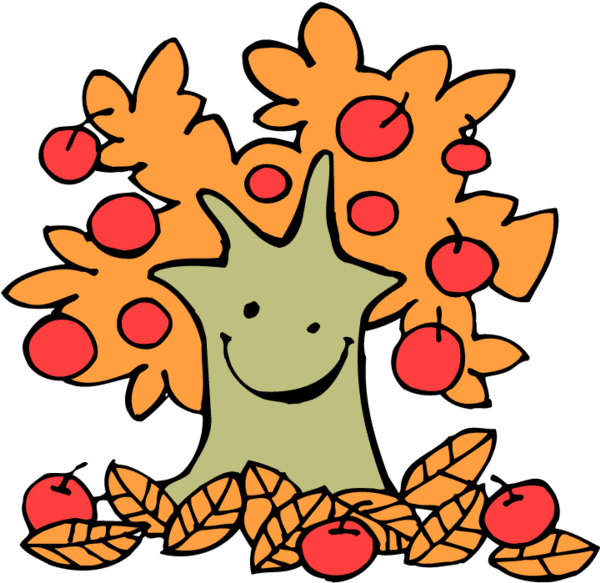 OCTOBRE 2017
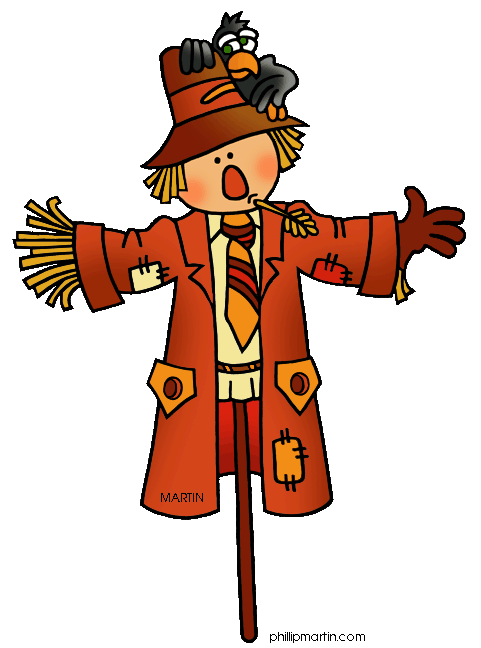 NOVEMBRE 2017
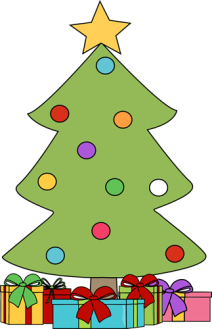 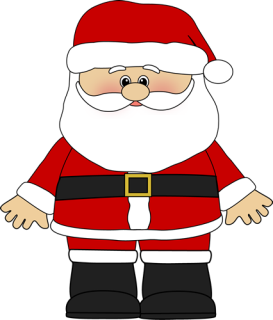 DECEMBRE 2017
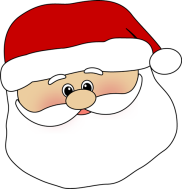 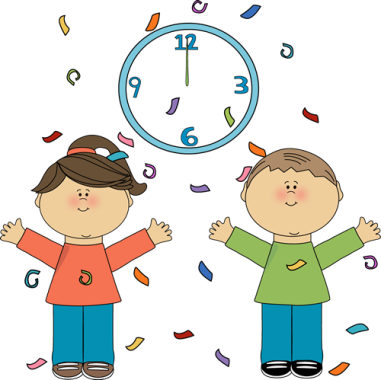 JANVIER 2018
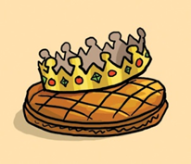 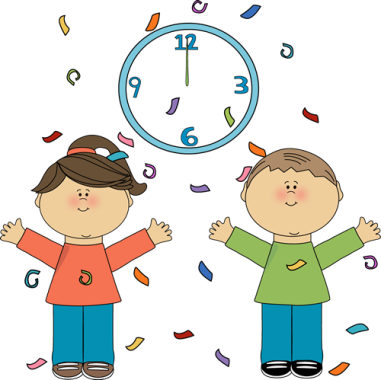 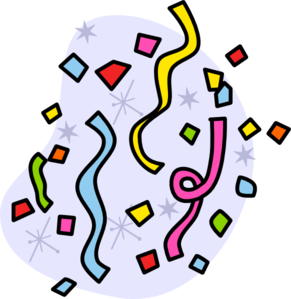 FEVRIER 2018
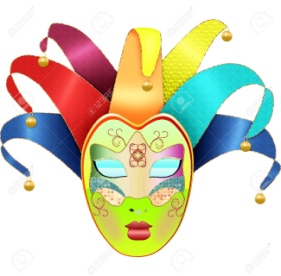 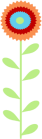 MARS 2018
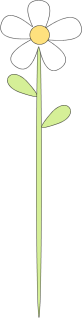 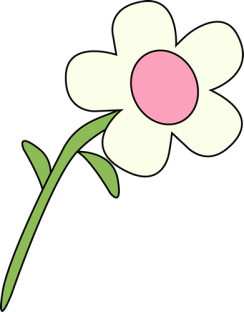 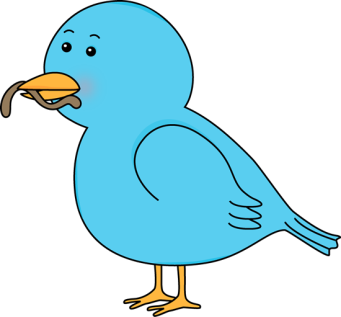 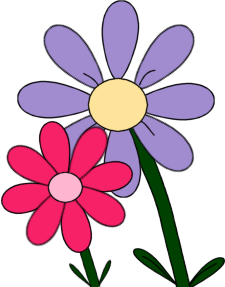 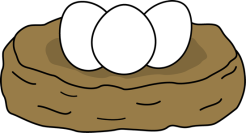 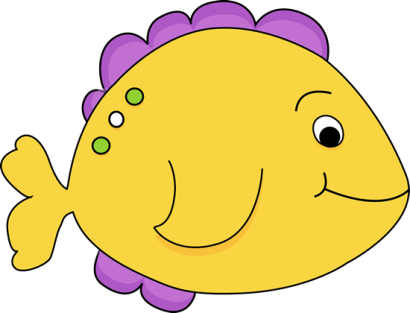 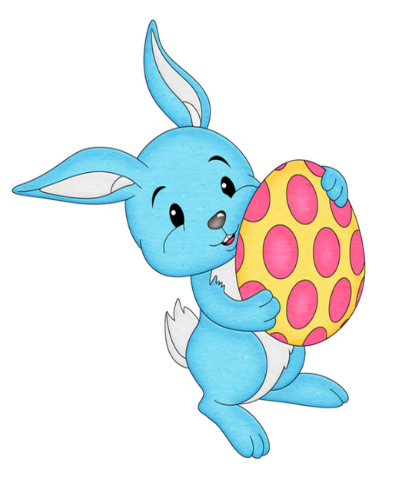 AVRIL 2018
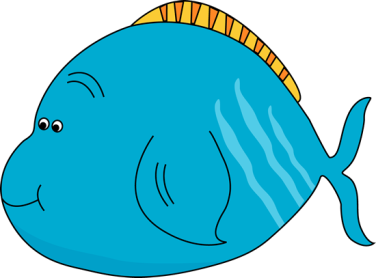 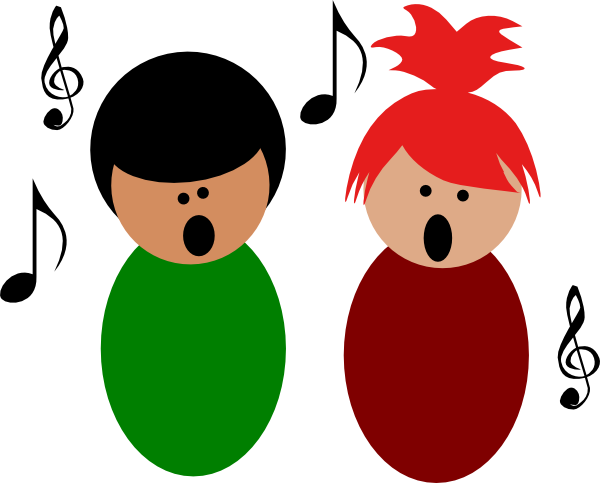 MAI 2018
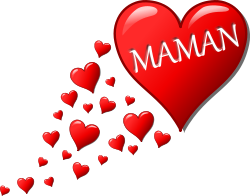 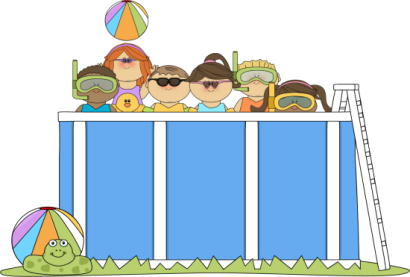 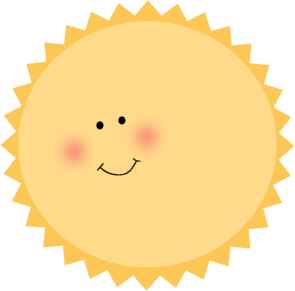 JUIN 2018
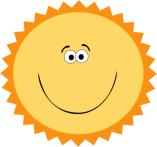 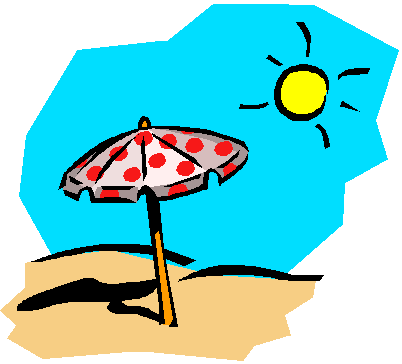 JUILLET 2018
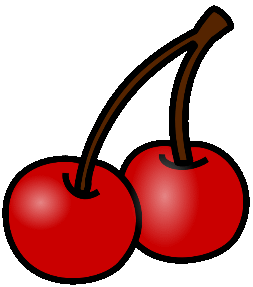 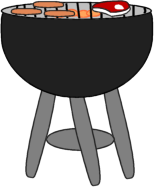 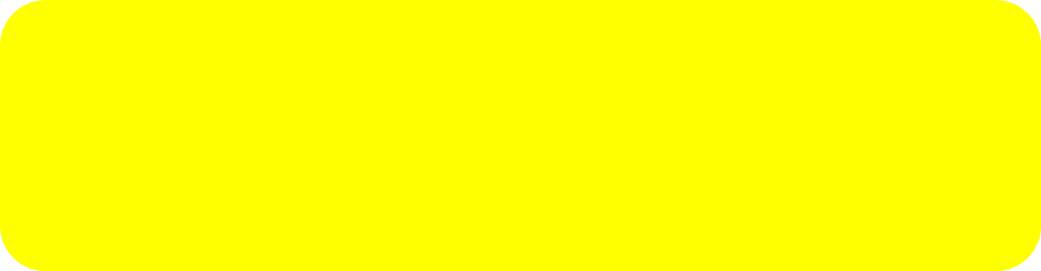 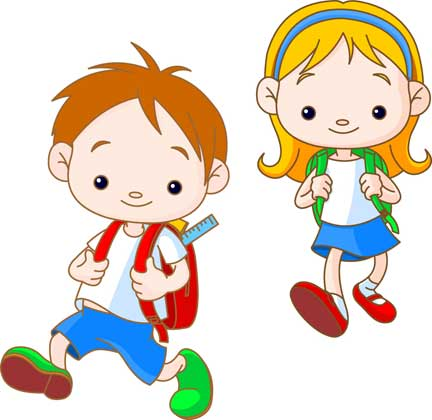 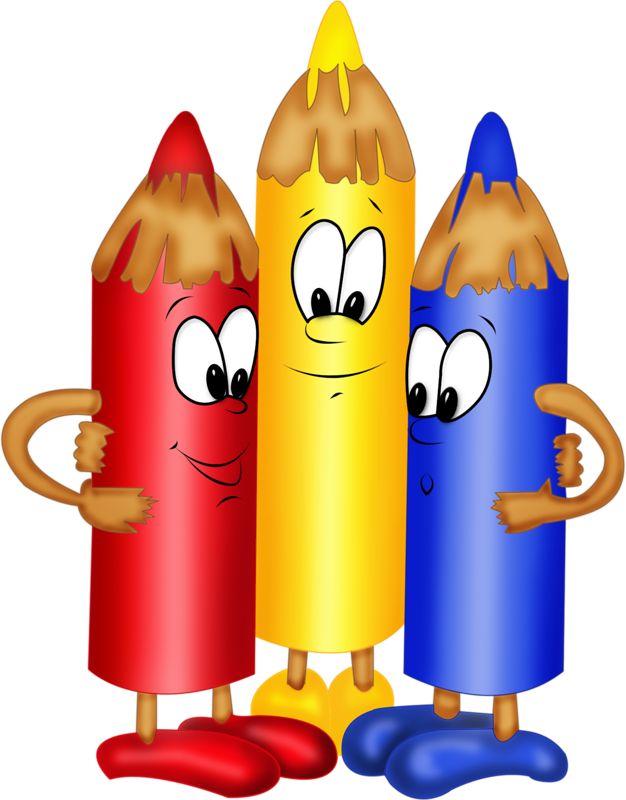 AOÛT 2017